FGI activity report  on geodynamics  2007-2008
Finnish Geodetic Institute
Ruotsalainen H.,  J. Mäkinen, M. Bilker- Koivula, M. Nordman, V. Saaranen,K.Arsov, J.Virtanen , H. Virtanen, M.Poutanen, J.Ahola, J. Puupponen
Content
Absolute gravimetry
Relative gravimetry
Superconducting gravimetry
Satellite gravimetry
Watertube tiltmeter
VLBI
GPS
SLR
DynaQlim
Finnish Geodetic Institute
Absolute gravimetry
International campaigns
Mäkinen
-  Russia 2 stations
Iceland  8 stations
Poland   3 stations
Lithuania 1 station
Latvia 1 station 

National campaigns
Bilker-Koivula
   - Metsähovi, Vaasa AA,AB, Joensuu

 International comparisons in 2007
Metsähovi: 12.3. – 16.3. FG5-233 LMV /FG5-221 FGI
Metsähovi: 30.6. – 6.7.  FG5-220 IfE / FG5-221 FGI
Walferdance: International Comparison of Absolute Gravimeters  ICAG2007
Finnish Geodetic Institute
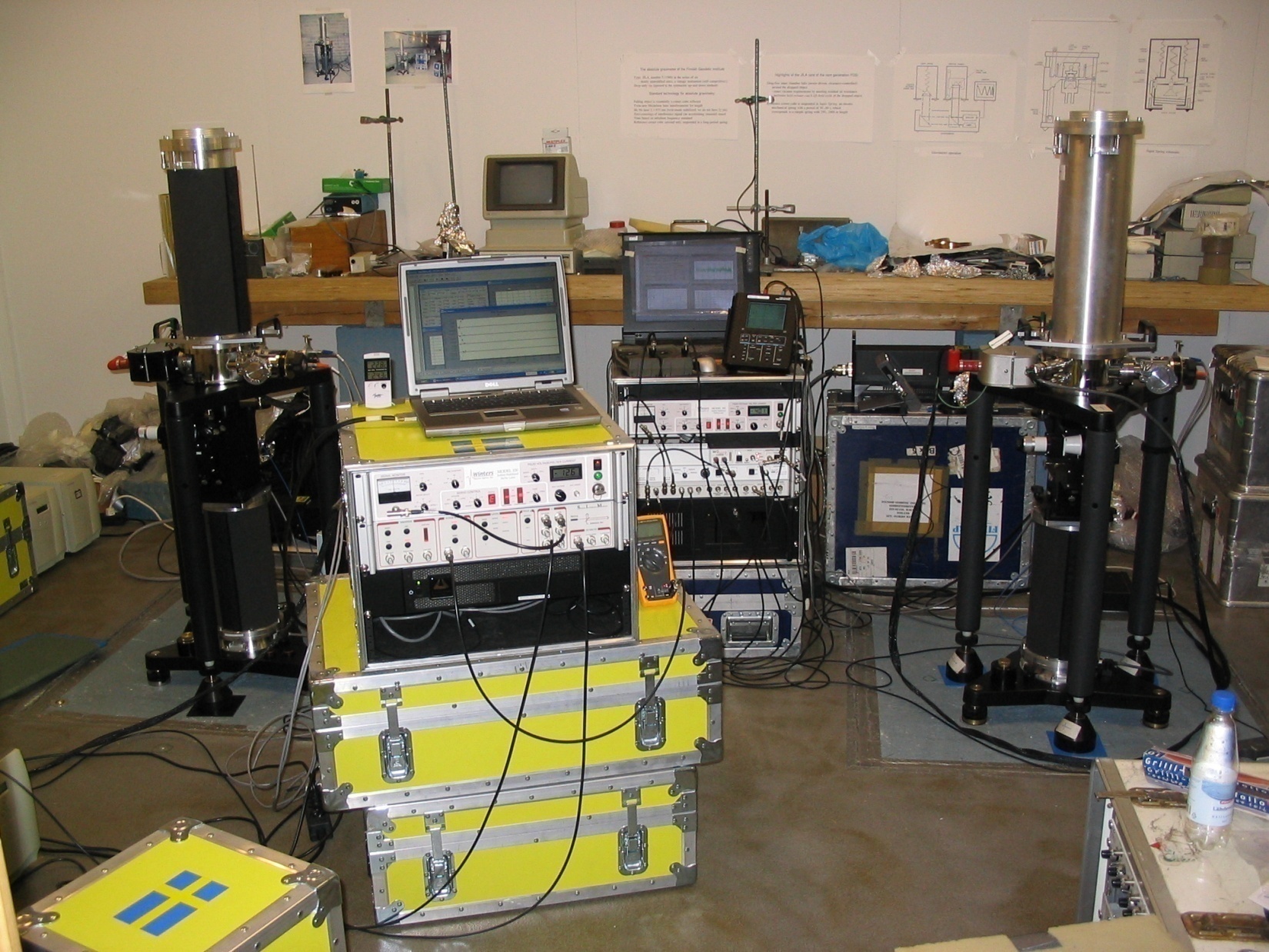 Finnish Geodetic Institute
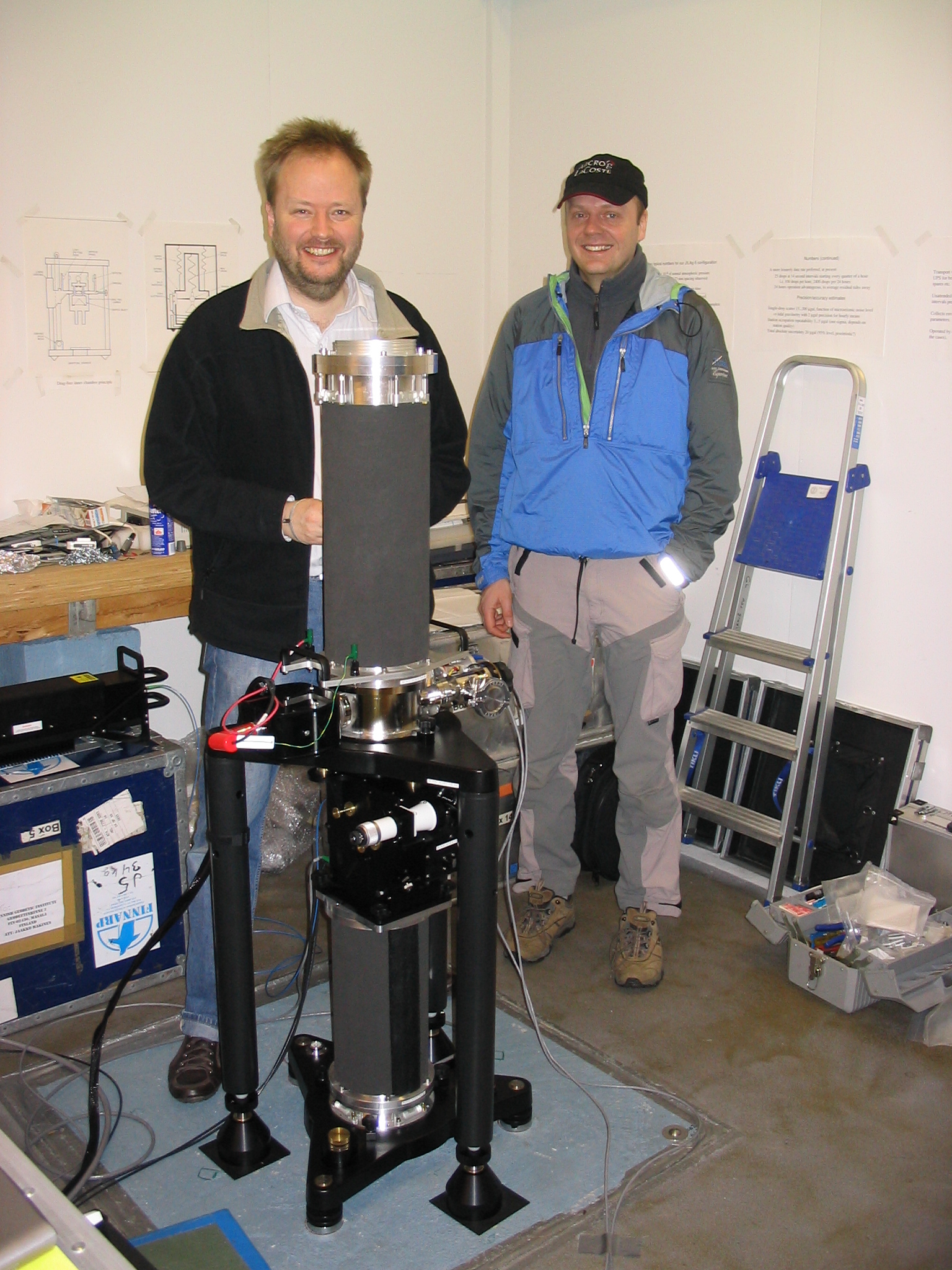 Finnish Geodetic Institute
Relative gravimetry
Gravity were determined for the Fundamental  benchmark of the Third levelling of Finland at Metsähovi











Gravity were measured by FGI in the Department of Physical Sciences of the Helsinki University
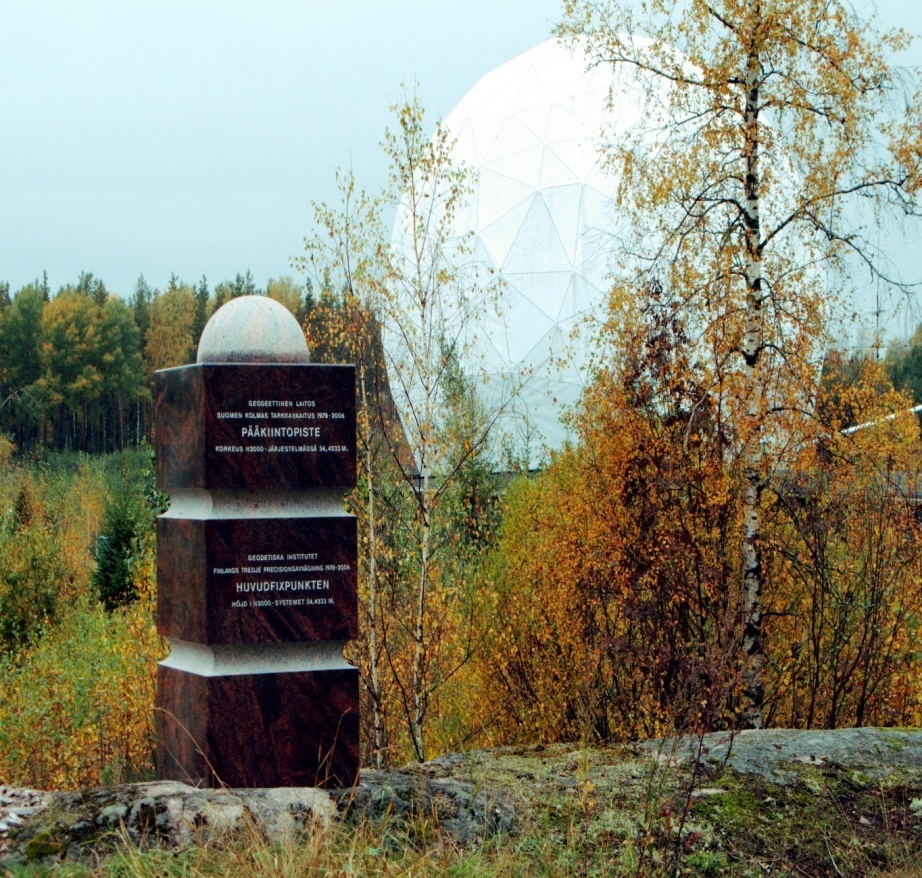 Finnish Geodetic Institute
Satellite gravimetry
J. Virtanen et al. Compared GRACE modelling with regional and local water storage models:

Baltic Sea model (Finnish Institute of Marine Research)
WSFS (Watershed Simulation and Forecasting system) of the Finnish Environment Institute) model
Finnish Geodetic Institute
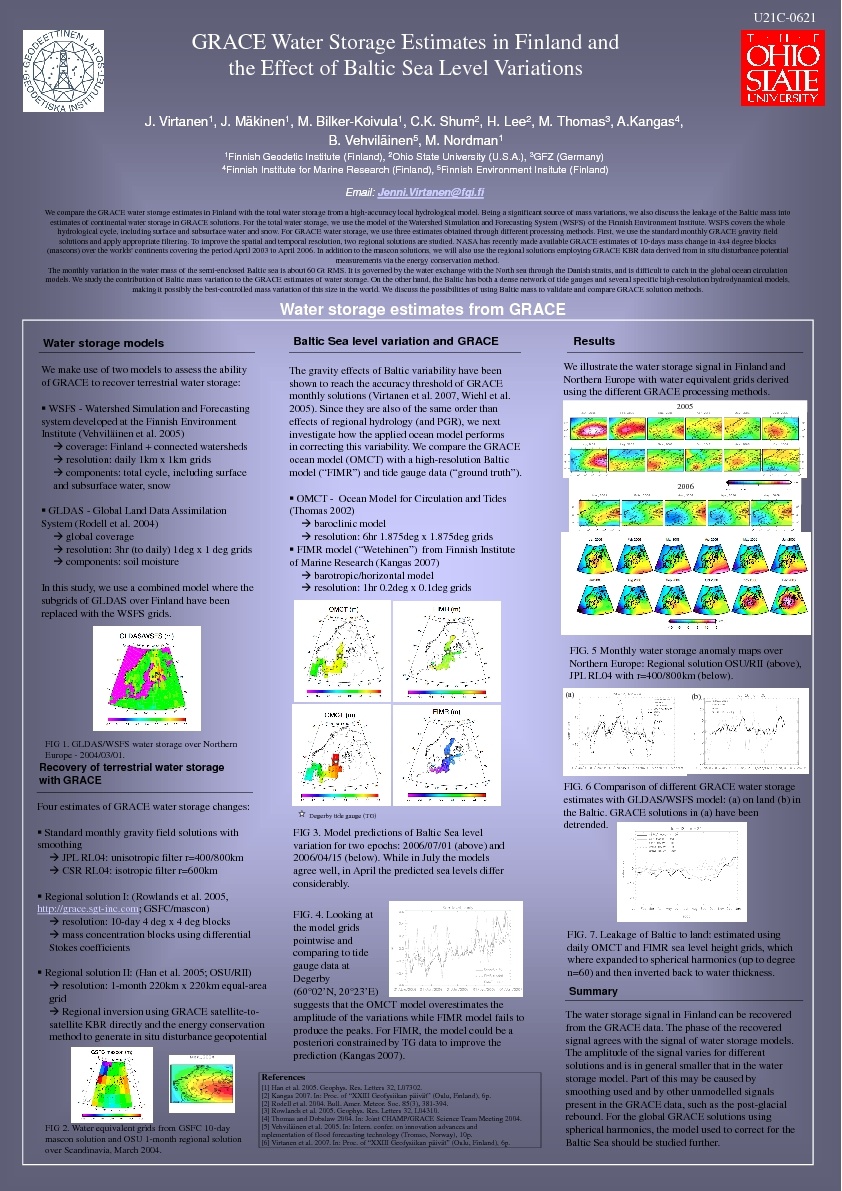 Finnish Geodetic Institute
Superconducting gravimetry, Metsähovi
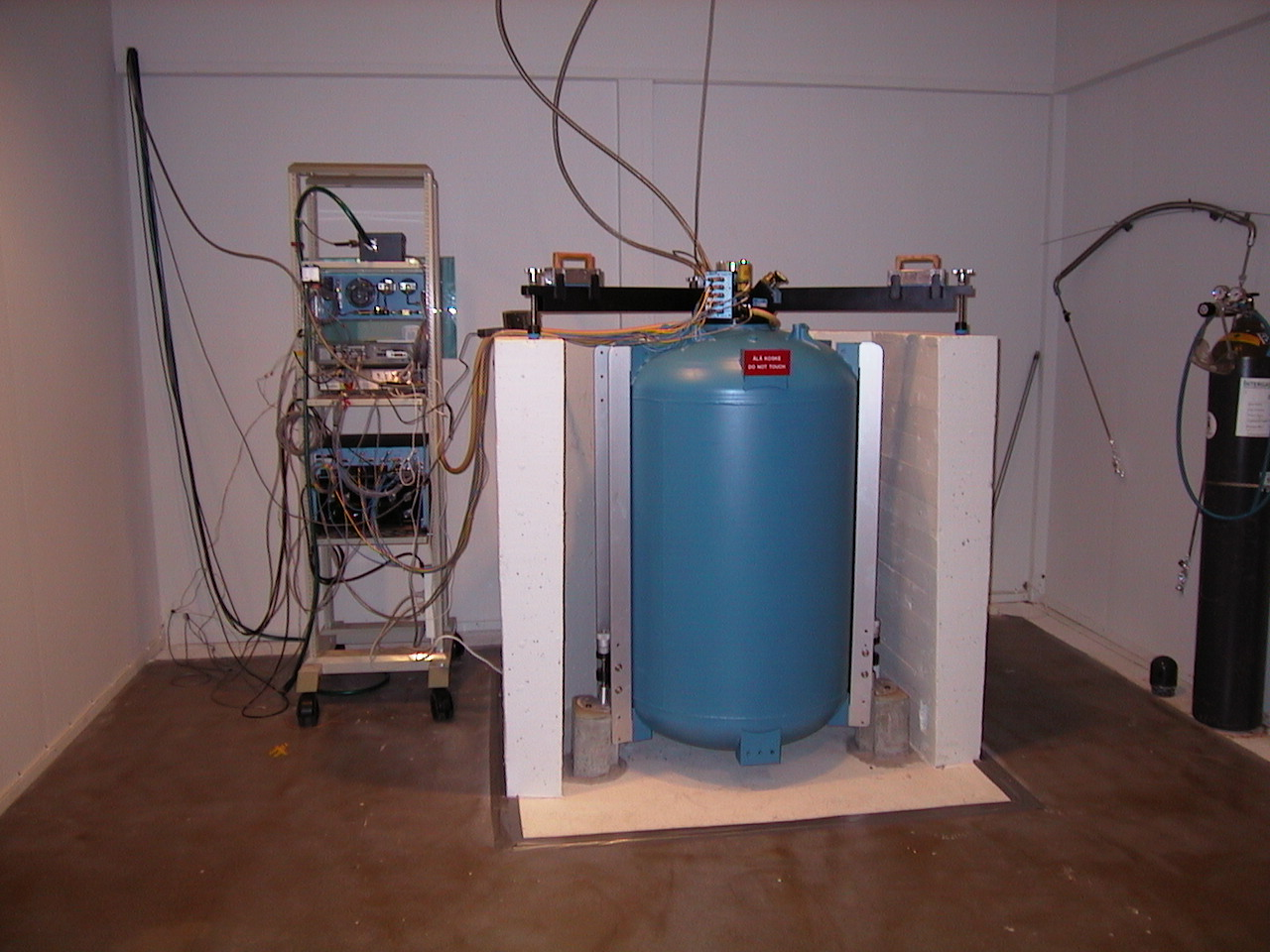 Finnish Geodetic Institute
Superconducting gravimetry Metsähovi
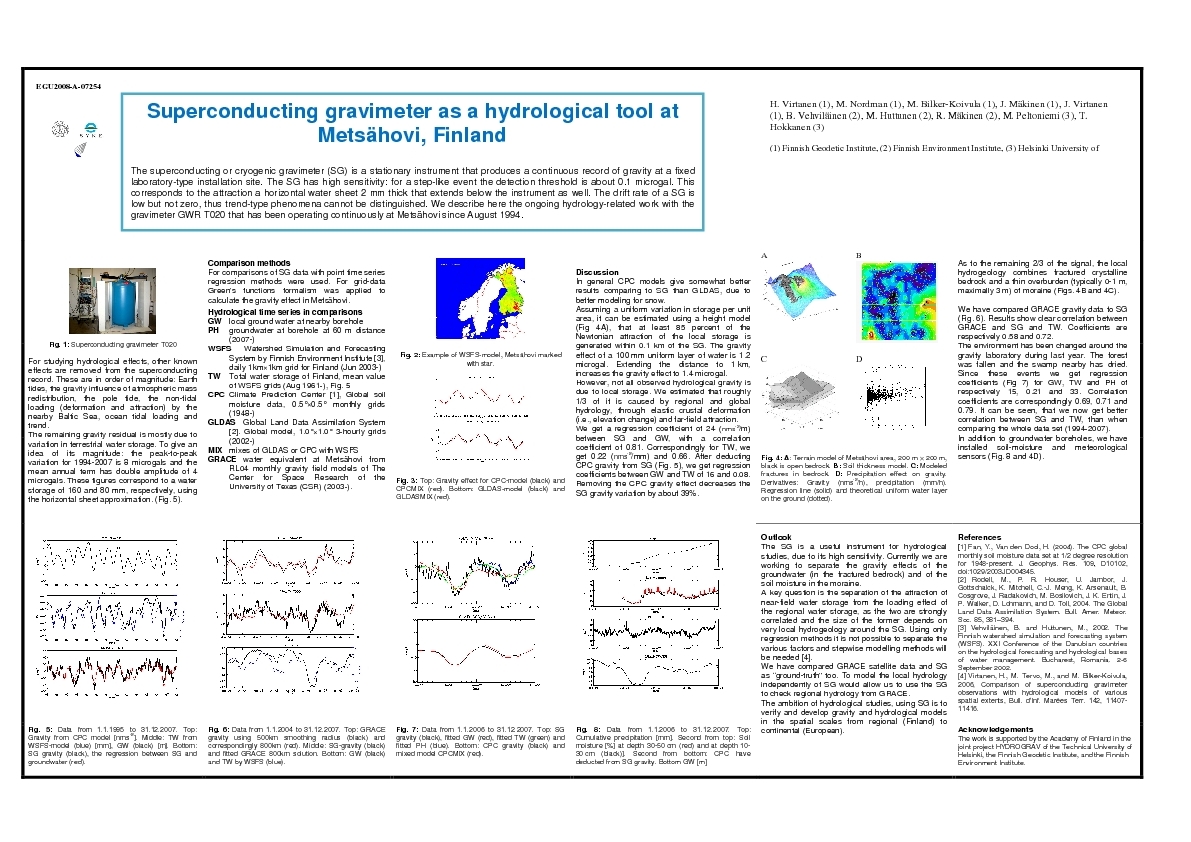 Finnish Geodetic Institute
New 50.4 m long NSWT in Lohja mine (20 km west from Metsähovi)
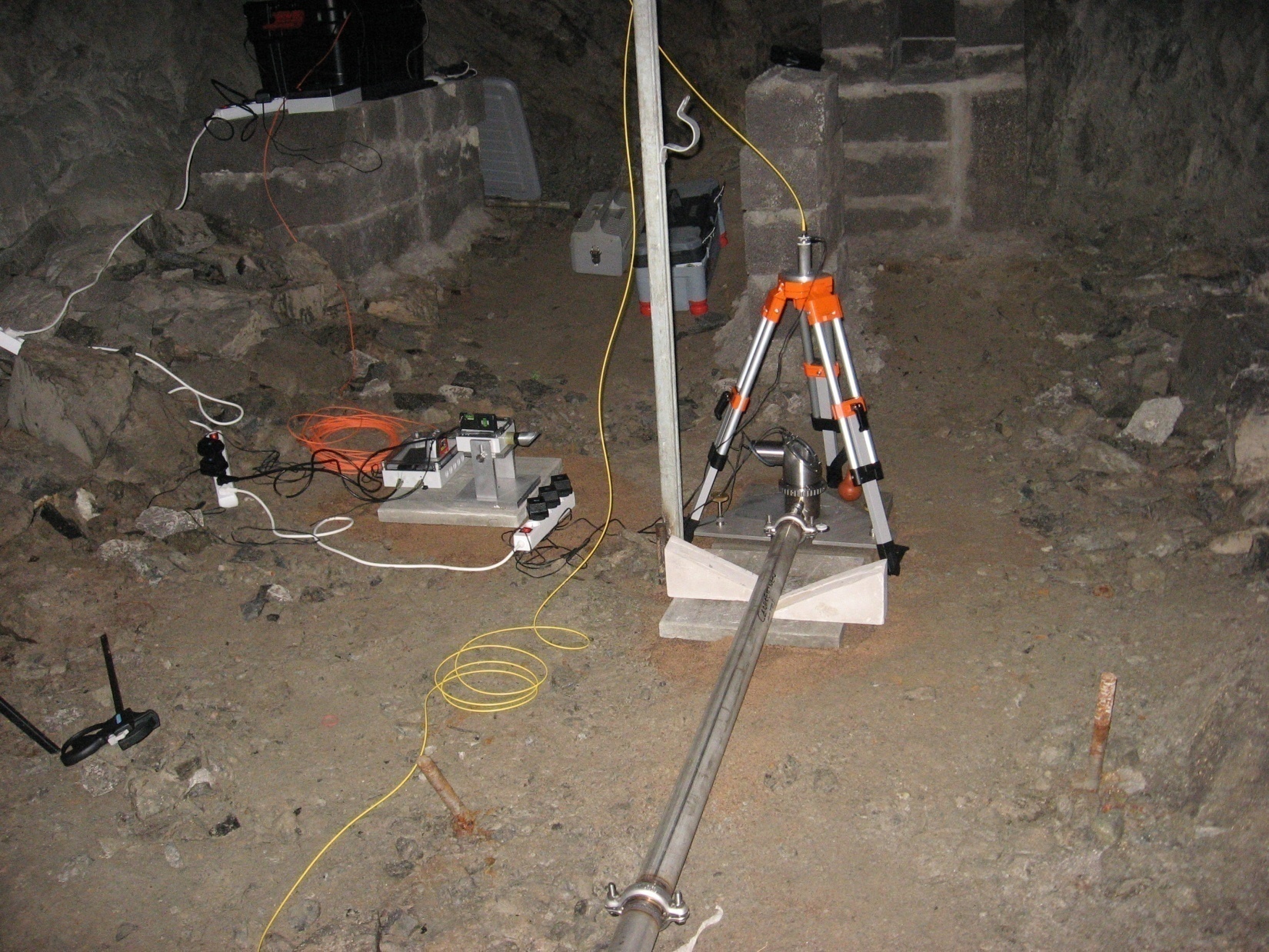 50.4  meter NSWT built in Oct-Dec 2007
Tube and pots directly on bedrock with sand,concrete plates and triangle bricks





 


  2
Finnish Geodetic Institute
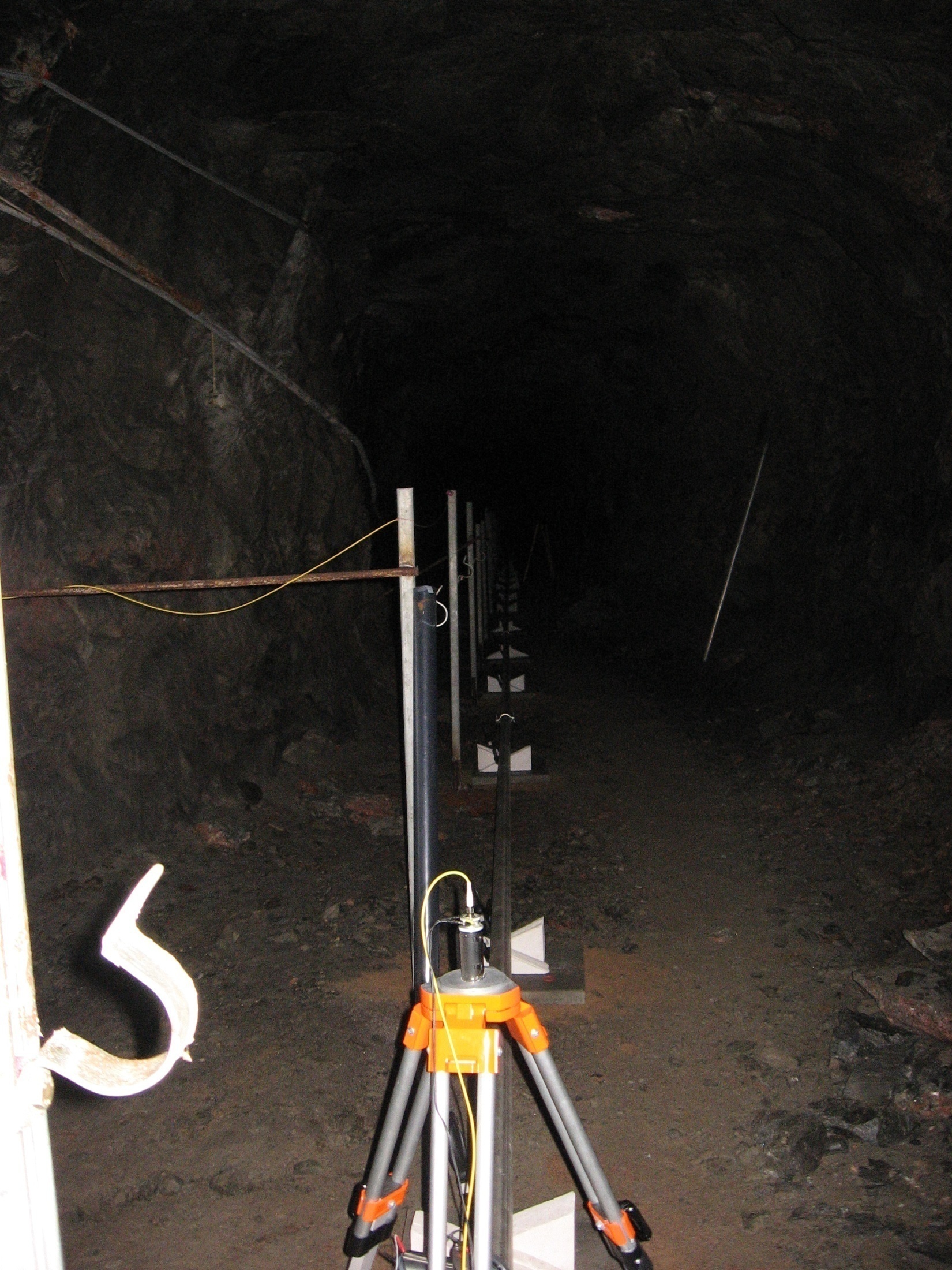 Finnish Geodetic Institute
Geodetic-VLBI
Geodetic- VLBI
  FGI/HUT team in Metsähovi participated on 8 geodetic VLBI campaigns  in 2007  and 2 in the beginning of 2008.












 





 


  2
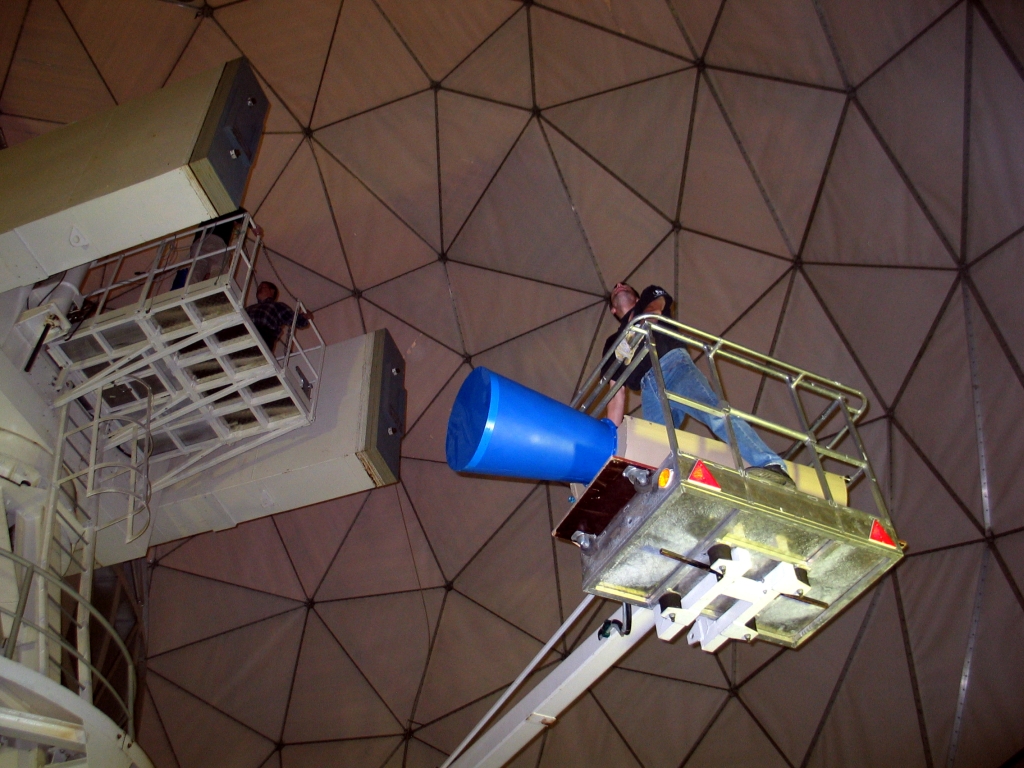 Finnish Geodetic Institute
Local crustal deformation measurements
-
Precise GPS network measurements and optical distance measurements continued   2007 in the vicinity of nuclear power plant Olkiluoto in south-western Finland
Repeated GPS measurements in possible nuclear waste location sites Olkiluoto, Kivetty and Romuvaara
Finnish Geodetic Institute
SLR Metsähovi
K. Arsov is developing a new Satellite Laser Ranging system in Metsähovi with kHz laser system. Telecope,  recording facility and observation building are going to be renovated.
Finnish Geodetic Institute
DynaQlim
DynaQlim –Upper mantle Dynamics and Quaternary Climate in Cratonic areas directed by M.Poutanen had a national meeting in Dec. 2007 and international meeting in Jan 2008 in Copenhagen.
Finnish Geodetic Institute